Producing Employable Sports Graduates: Maximising The Benefits Of Volunteering
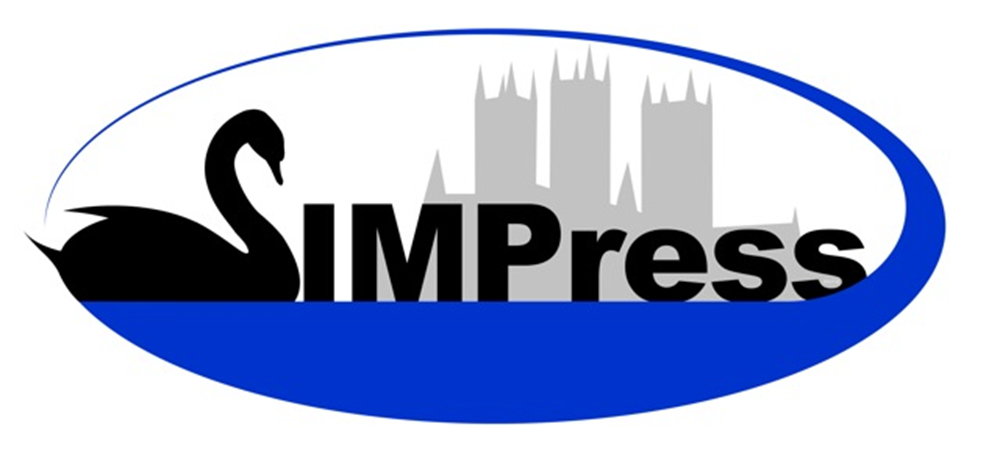 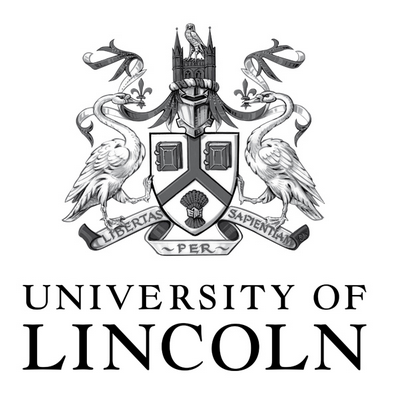 impress.blogs.lincoln.ac.uk
Daniel C Bishop, Emma Lewis, Stephanie Osborn, Bethany Richardson, Lucy Roy, Christian Swann, Sandy Willmott 

School of Sport & Exercise Science
[Speaker Notes: Progress report on FED project]
Background
Concern has been expressed about the low proportion of sports graduates finding careers within the field (Minten, 2010).
Institutions should offer more course-specific extracurricular information and opportunities (Kandiko & Mawer, 2013).
Extracurricular activities can negatively impact on academic performance, and students need to be strategic in their activities (Thompson et al., 2013).
[Speaker Notes: This slide provides the rationale for why IMPress was set-up and why it prompted research to be undertaken 
	-to help us understand the how or why’s around why student’s do and don’t volunteer and how students can 	maximise their volunteering opportunities.
	-to produce a tool kit that will try and assist students to gain experience as soon as possible in their degree]
Local Background
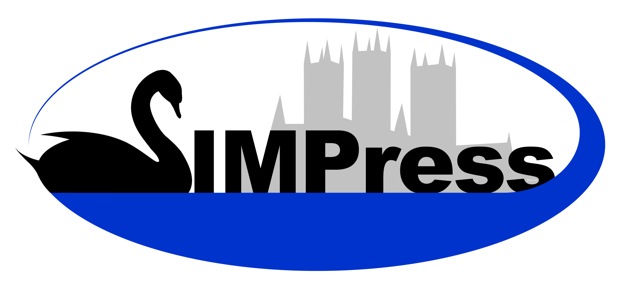 impress.blogs.lincoln.ac.uk
[Speaker Notes: Brief intro on IMPress, the aims of the network and example of activities 
	-Anecdotal evidence on graduate destinations.
	-Student-led group for facilitating extracurricular activities.]
Project Outline
Phase 1: Survey of Student Experiences
Online survey of current students and recent graduates
Phase 2: Focus Groups
Deeper exploration of survey themes
Phase 3: Resource Generation
Production of a volunteering toolkit (video and written resources)
[Speaker Notes: The first phase was to determine baseline measurements: % volunteering, how much, what etc?

Second phase –FG’s one with current students who do volunteer / extracurricular work in sport and second with employers/mentors, we would like to conduct one more which is with students who don’t currently volunteer (this is proving difficult to get these students to assist with the project –as maybe expected!!)

Phase 3 is being put together at present and will be completed for the start of the academic year]
Project Team
Staff Researchers
3 staff members
Student Researchers
4 students (first and second years)
Advisers/Supporters from the University employability team
[Speaker Notes: Important to note that the students were involved as co-researchers on the project and have been involved in all parts of the creation of the data collection tools, collection of the data and analysis of the findings]
Phase 1 -Student Survey
Qualtrics
165 responses
112 current students
53 graduates
Key themes identified by student researchers
[Speaker Notes: Qualtics was used to set-up the questionnaire and enable data collection and focussed on obtaining information on the experiences of volunteering paid and unpaid work during their undergraduate studies

In total 165 students repsonded with 53 graduates from the last two years and provided a good cross section of 1st to 3rd years and gender 

90% of students who completed the survey identified that they had undertaken some form of volunteering or paid work during their course. 73% of which was primarily unpaid voluntary work and was a combination of both sport and non-sport related work and covered a whole spectrum of different types of work from coaching to student’s union to local community to sports science support

Primarily students volunteered at least once per week for between 1-3 hours]
Phase 2 -Focus Groups
Two student-led focus groups
Current students with extensive experience
Local employers/mentors

Planned focus groups
More of the above!
Students who have not done much extracurricular work
[Speaker Notes: Second phase –FG’s one with current students who do volunteer / extracurricular work in sport and second with employers/mentors, we would like to conduct one more which is with students who don’t currently volunteer (this is proving difficult to get these students to assist with the project –as maybe expected!!)]
Initial Themes: Qualities that employers/mentors want
Committed
Understand the subject
Enthusiasm
Pro-active
Professionalism
Planned and organised
Engaging
Honesty
[Speaker Notes: See FG analysis for further details]
Initial Themes: Benefits
Students
Personal Development 
Complementing Your Course 
Social Factors
Improved Employability
Sense of Achievement
Careers hands on experience
Employer
Recruitment of staff
Bringing skills/expertise to the local area / job
[Speaker Notes: Would be good to expand on these such as PD: confidence, time management.      SF: people skills, sense of community

Also see FG analysis]
Initial Themes: Obstacles
Lack of Time 
Financial costs
Lack of Availability of Appropriate Positions
Practical Issues/Paperwork
[Speaker Notes: Costs: transport, DBS, loss of paid work]
Initial Themes: Advice
Do
Start as early as possible 
Be enthusiastic & committed
Choose an area that is relevant and that you are passionate about
Take advantage of the contacts you develop and utilise social media
Manage your time effectively
Research the position
[Speaker Notes: Relevant area, but be prepared to leave your comfort zone.

See FG analysis for further detail]
Initial Themes: Advice
Don’t
Let it interfere with your studies
Focus too narrowly: gain a range of experiences
Do the bare minimum expected
Forget your responsibilities
[Speaker Notes: Take responsibilities seriously and prepare fully]
Tensions and expectations
Volunteering should be treated like a job
Experience the whole job vs. being given remedial jobs 
Developing personal and employability skills vs. gaining specific experience for a job role.
Perceptions of time
Importance of obtaining a good degree
What next?
Conduct an additional focus group with students who don’t currently volunteer

Provide tool kit for incoming and current undergraduates
Work to assist students in overcoming barriers if possible
Educate students on expectations and tensions
Final Thoughts
Questions?
Feedback?
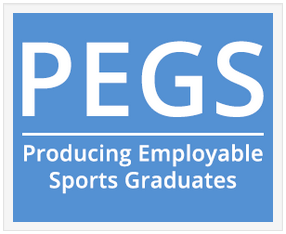 More information:
http://impress.blogs.lincoln.ac.uk/about-pegs/